Почему случаются лесные пожары
Подготовила воспитатель МК ДОУ Александровского детского сада:
                                                      Шигидина Т. П.
                                                              2017 год
Что такое лес? Кто его главные обитатели?
Роль леса в нашей жизни
Накормишь – живет,
Напоишь – умрет.
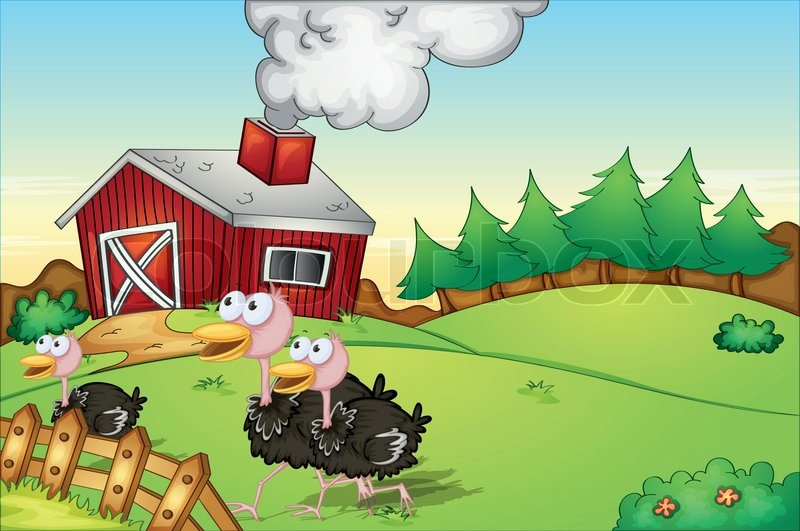 Я мохнатый, я кудрявый,
Я зимой над каждой хатой,
Над пожаром и заводом,
Над костром и пароходом.
Но нигде-нигде меня
Не бывает без огня.
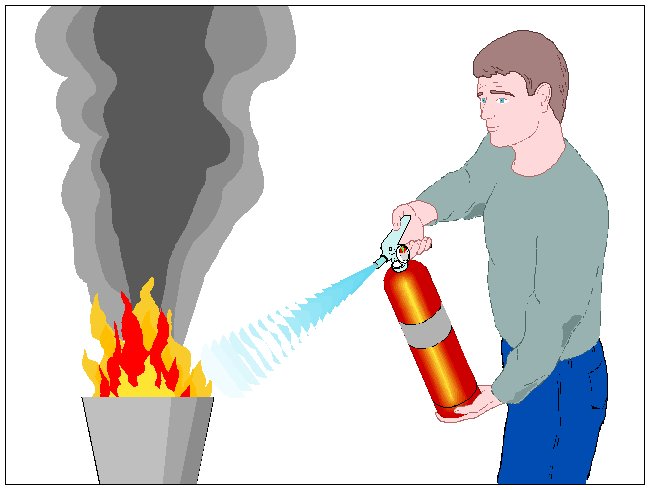 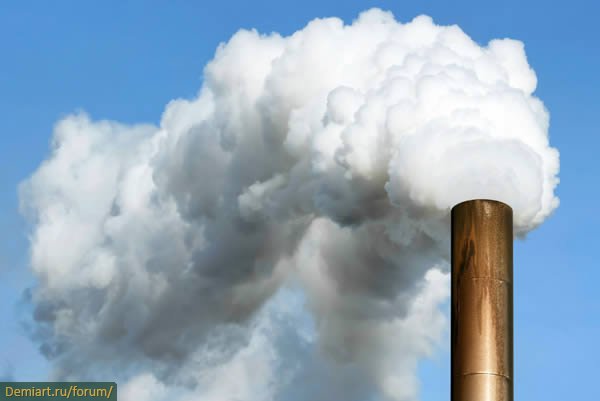 В деревянном домике
Проживают гномики,
Все такие добряки –
Раздают всем огоньки.